Condivisione del progetto: 
Mappatura Processi e Riorganizzazione
Problemi strutturali dell’Università di Pavia
Organigramma attuale
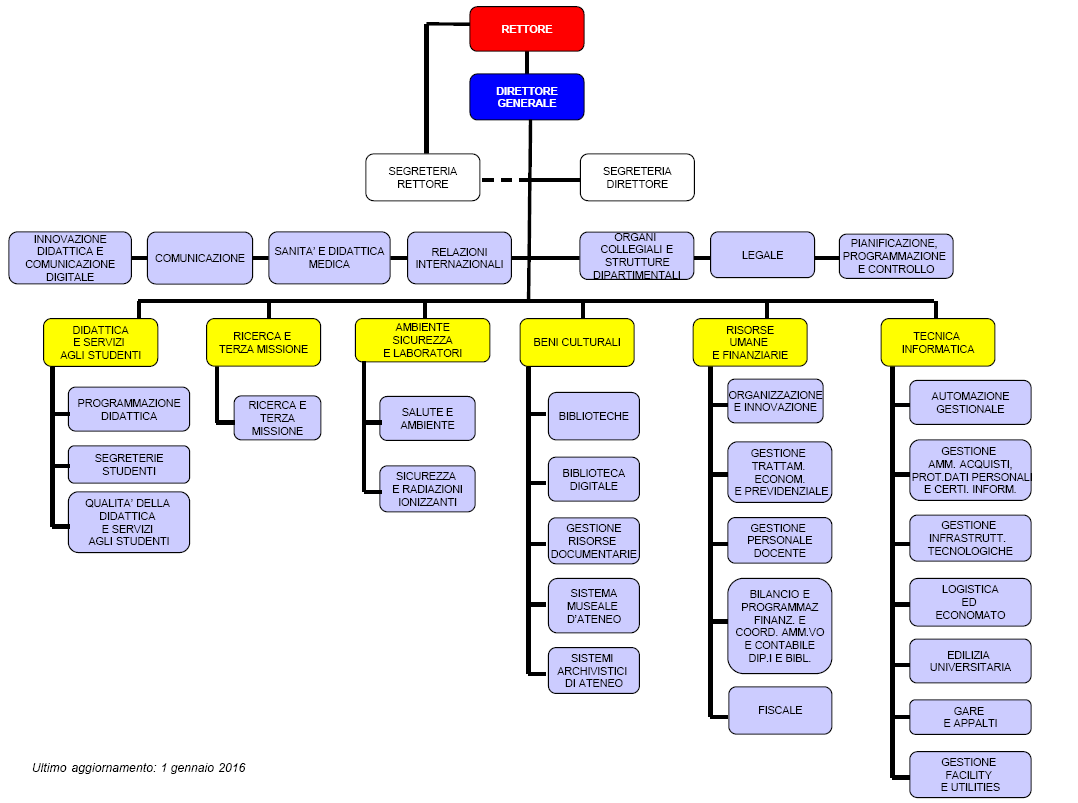 PRINCIPI ORGANIZZATIVI ALLA BASE DEL PROGETTO
I PROCESSI MAPPATI
INTERNAZIONALIZZAZIONE
ASSICURAZIONE DELLA QUALITA’
COMUNICAZIONE ISTITUZIONALE
PROCESSI DI SISTEMA
PIANIFICAZIONE STRATEGICA E VALUTAZIONE DELLA PERFORMANCE
SICUREZZA, AMBIENTE E LABORATORI
SISTEMI INFORMATIVI
GESTIONE DEL PATRIMONIO IMMOBILIARE E STRUMENTALE
DIDATTICA
Istituzione corsi
Accreditamento corsi
Programmazione didattica
Immatricolazione Corsi di studio, Prog. Nazionale  e locale accessi
Erogazione corsi
Gestione carriera studente
Audit
RICERCA
Scouting
Rendicontazione
Messa in opera del progetto
PROCESSI PRIMARI
SVILUPPO E INNOVAZIONE
Fund raising
Public engagement
Formazione a mercato
Valorizzazione della ricerca
Counseling
Gestione studenti con disabilità
Gestione servizi para-amministrativi (150 ore, tutorato, servizio civile)
SERVIZI AGLI STUDENTI
Placement
Gestione e valorizzazione manoscritti
Gestione archivio storico
Gestione servizio bibliotecario
GESTIONE PATRIMONIO CULTURALE
Gestione sistema museale
CONTABIILITA’
RISORSE UMANE
PREVENZIONE E GESTIONE DEL CONTENZIOSO
APPROVVIGIONAMENTO
PROCESSI DI SUPPORTO
Elementi qualificanti della nuova organizzazione
Separare la gestione dei processi primari di servizio all’utente dalla gestione dei processi di sistema o di supporto, ne consegue che nessuna unità organizzativa dovrebbe presidiare contemporaneamente processi di tipo diverso, fatte salve due strutture che funzionano con il modello organizzativo della Business Unit.

Integrare in un unico settore tutta la filiera del processo di  gestione della didattica in modo da favorire una sempre maggiore integrazione delle unità organizzative che insistono sul processo.

Integrare in un unico settore e ridisegnare in prospettiva i numerosi servizi agli studenti erogati dall’ateneo per migliorare la comprensione degli utenti e porre le basi per una costante innovazione dei servizi stessi.
Elementi qualificanti della nuova organizzazione
Fare evolvere a maturità il sistema di reporting e di valutazione e certificazione dell’ateneo, concentrando le competenze in staff ma disseminando le metodologie e gli strumenti in tutta la struttura. Questa attività ha un potenziale elevato di aumento della produttività in quanto può automatizzare una vasta serie di controllo, oggi realizzati manualmente, all’interno delle singole unità.

Attivare un cantiere ampio per la dematerializzazione e semplificazione dei processi autorizzativi
Proposta di Organigramma
ORGANIGRAMMA - Università degli Studi di Pavia
Area Relazioni Internazionali, Innovazione didattica e Comunicazione
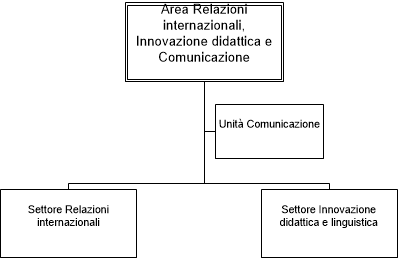 Area Beni culturali
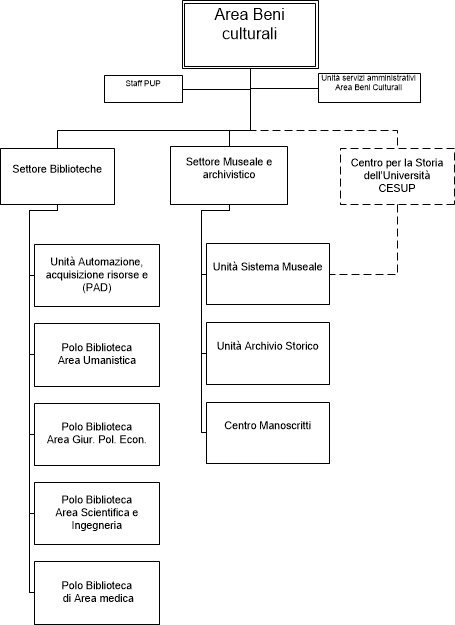 Area Didattica e Servizi agli Studenti
Area Ricerca e Terza Missione
Area Risorse Umane e Finanziarie
Area Tecnica Informatica e Sicurezza
Strutture in Staff al D.G
Centri di Servizio
Centro di Servizio «Centro per gli studi sulla tradizione manoscritta di autori moderni e contemporanei»
Raccolta materiale storico, ricerca autografa, ricerca filologica
Ricollocato nel SETTORE MUSEALE E ARCHIVISTICO
Area 
Beni 
culturali
Centro per la Storia dell’Università di Pavia (CeSUP)
Ricerche storiche, raccolta di documentazione e pubblicazioni
Ricollocato nell’AREA BENI CULTURALI
Centro di Servizio Assistenza ed Integrazione Studenti Disabili (SAISD)
Accoglienza, assistenza e integrazione studenti con disabilità
Ricollocato nel SETTORE SERVIZI AGLI STUDENTI
Centro Orientamento d’Ateneo
Garantire servizi e processi di orientamento attività
Ricollocato nel SETTORE SERVIZI AGLI STUDENTI
Area 
Didattica
e servizi 
agli 
studenti
Centri di Servizio
Area 
Relazioni 
Internazionali
Innovazione 
didattica
e Comunica-
zione
Centro Interfacoltà per la Cooperazione con i Paesi in via di Sviluppo (CICOPS)
Promuovere la cooperazione con Paesi Esteri, rapporti con Università in loco
Ricollocato nel SETTORE RELAZIONI INTERNAZIONALI
Centro Linguistico d’Ateneo
Accoglienza, assistenza e integrazione studenti con disabilità
Ricollocato nel SETTORE INNOVAZIONE DIDATTICA E LINGUISTICA
Area 
Ricerca e
Terza
missione
Centro di Servizio per la gestione unificata delle attività di stabulazione e radiobiologia
Controllo, studio e mantenimento animali per ricerca
Ricollocato nel SETTORE SICUREZZA, SALUTE E AMBIENTE
Area 
Tecnica
Informatica e
Sicurezza
LENA
Laboratorio Energia Nucleare Applicata
Supporto attività Scientifica, Servizi con esterni, Supporto alla Didattica
Ricollocato nell’ AREA TECNICA INFORMATICA E SICUREZZA
Ricollocato nel SETTORE RICERCA, SVILUPPO E INNOVAZIONE
Centro Grandi Strumenti